Гурток «Образотворче мистецтво»
Викладач Стоцька Тетяна Іванівна
Дистанційне навчання 2021
Урок 22. Композиція "Великодній натюрморт".
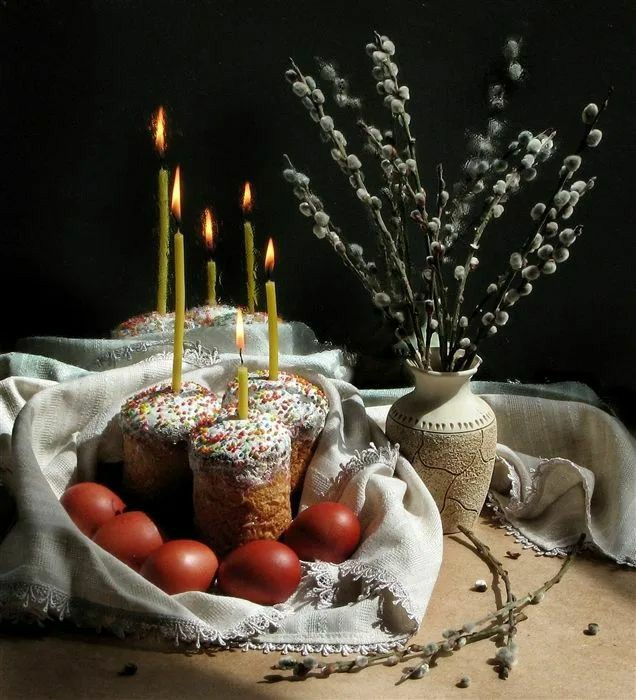 Мета уроку: 
 - передати об'єм предметів засобами живопису.
Обладнання уроку: наочність, папір формат А3, А4, олівці, акварельні фарби.
Хід уроку: - демонстрація фотографічних зображень натюрмортів на задану тему.
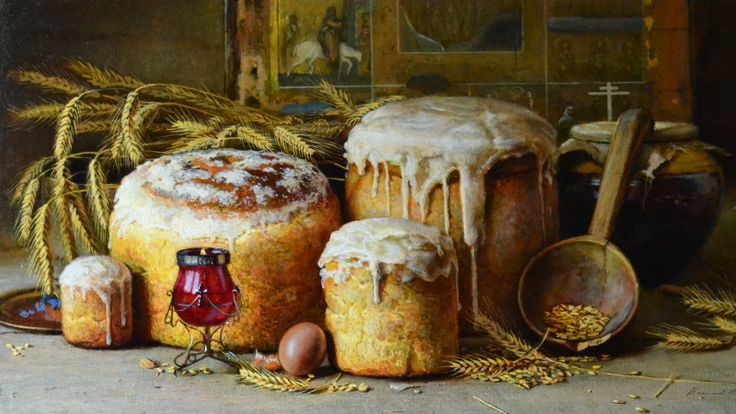 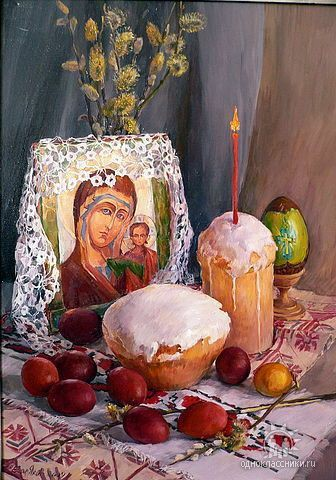 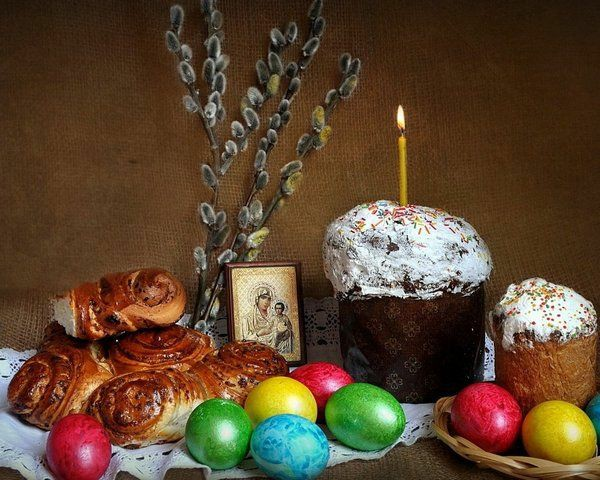 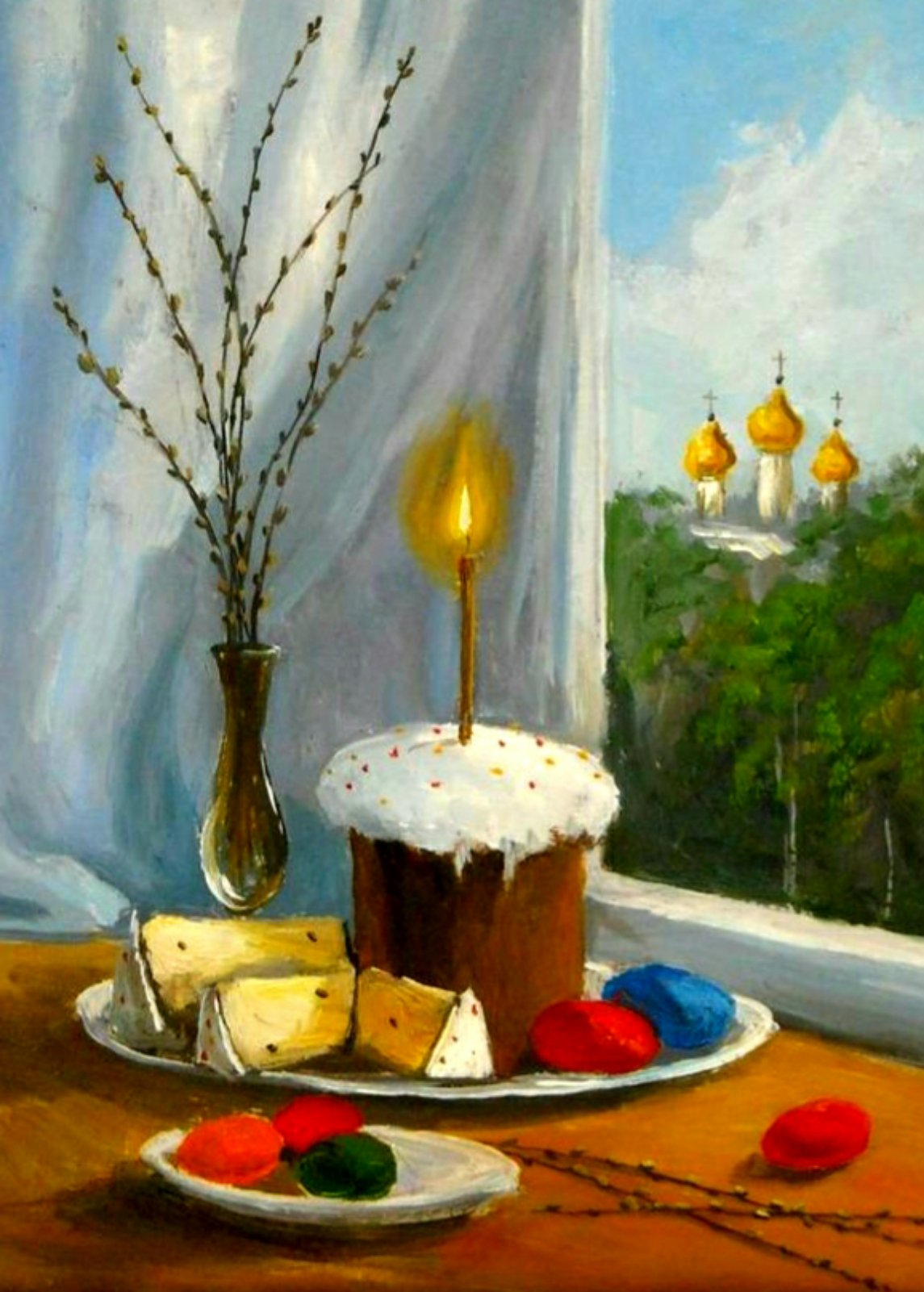 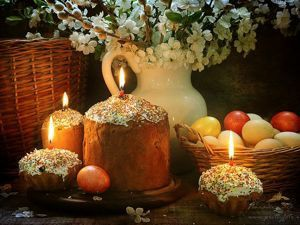 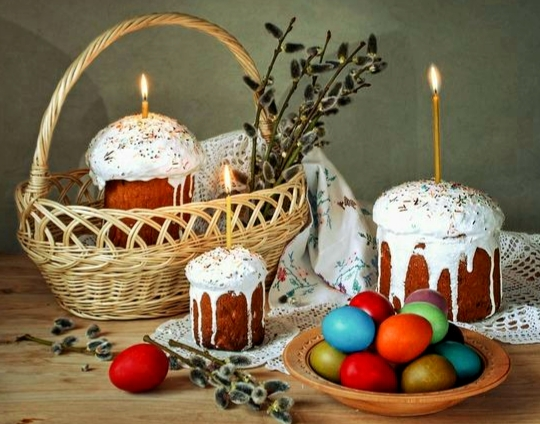 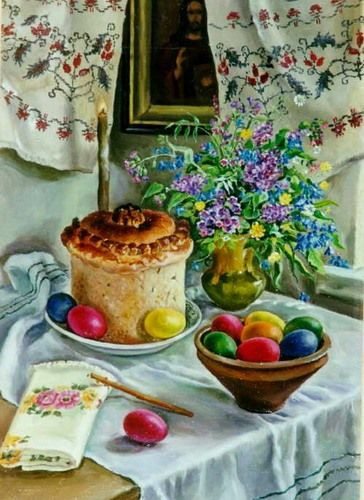 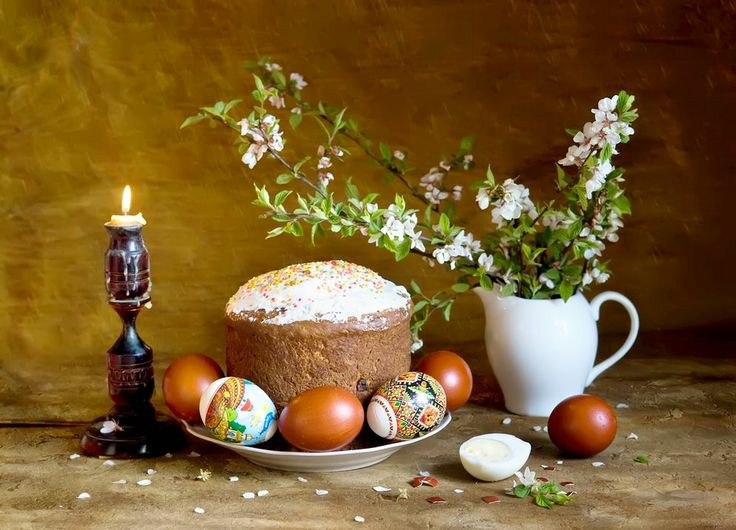 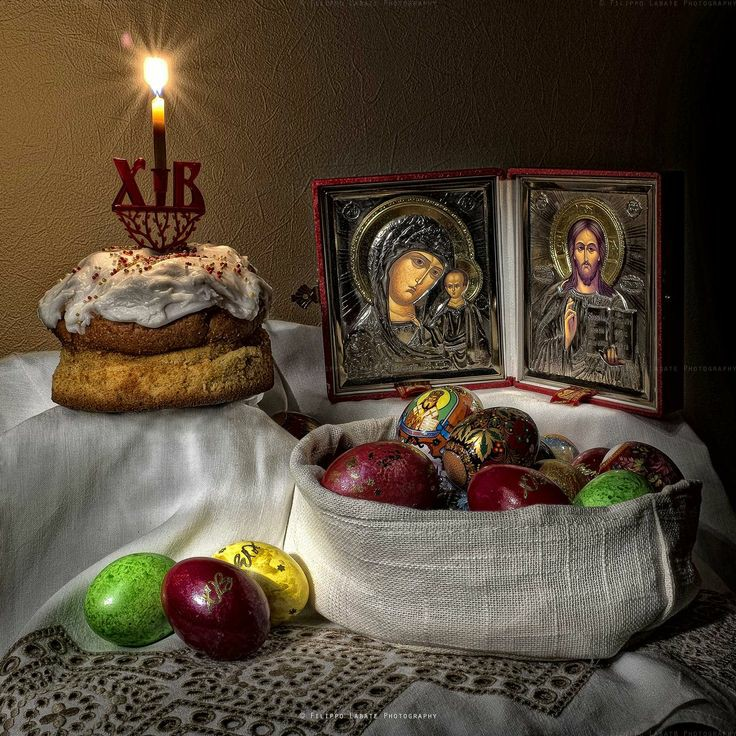 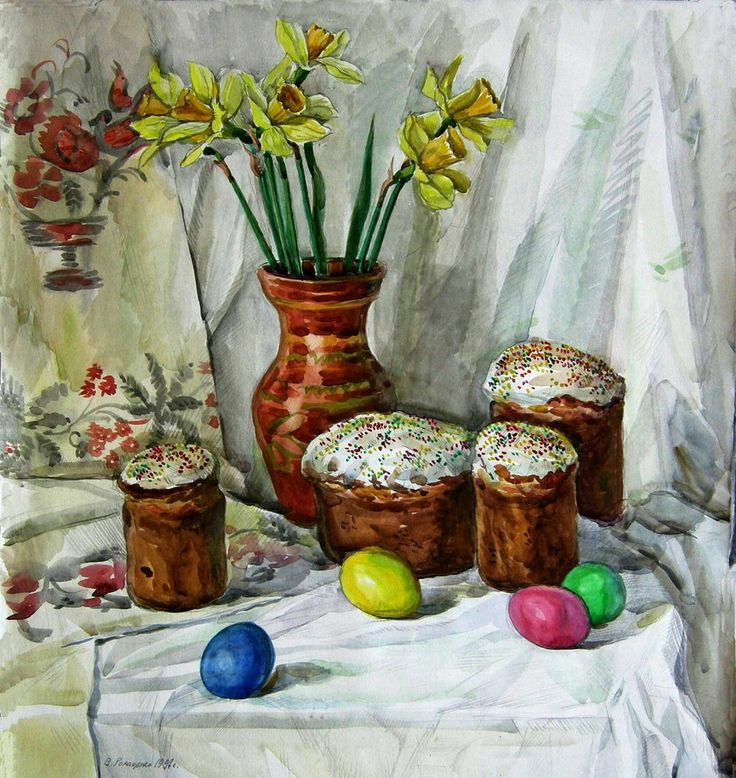 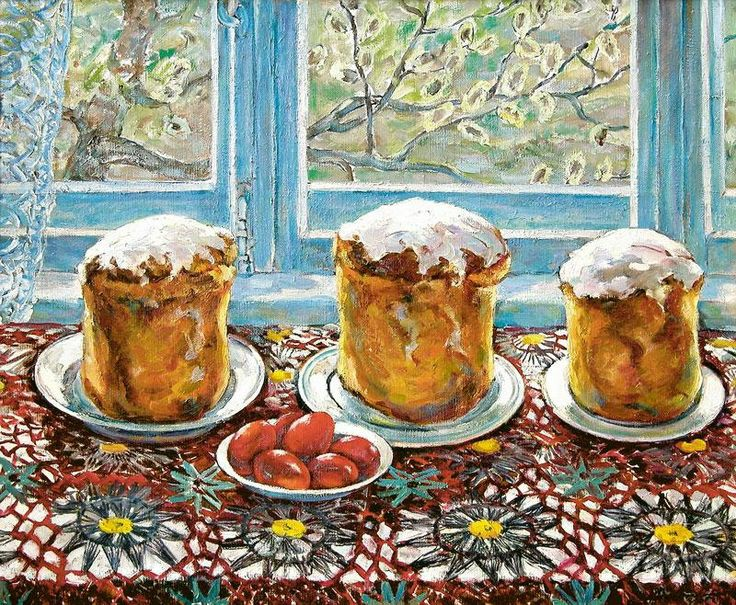 Графічне зображення натюрмортів.
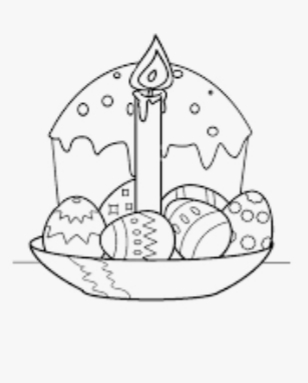 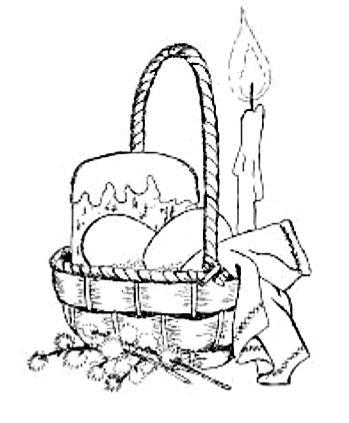 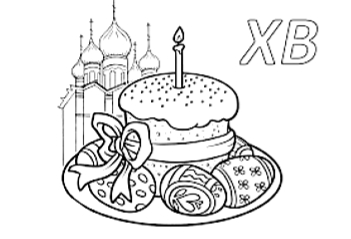 Об'єм предметів відтворюють за допомогою  світлотіні: світло, напівтінь, тінь, рефлекс.
Порядок виконання завдання:
1. Компонування зображення в заданому форматі.
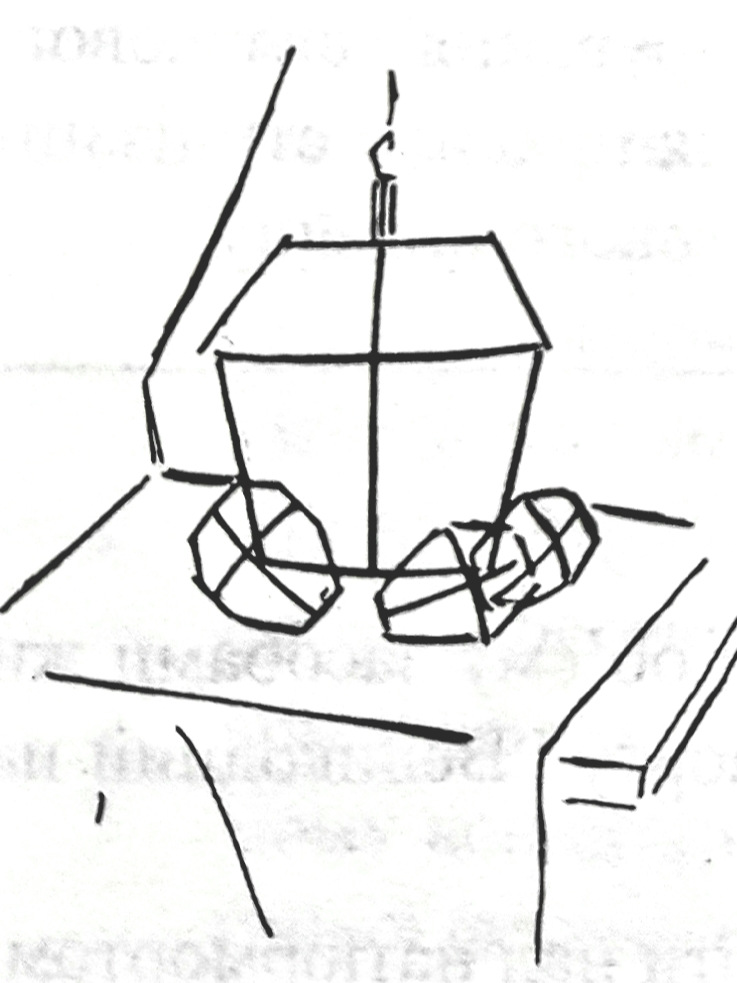 2. Побудова основних елементів зображення. Контурне рішення.
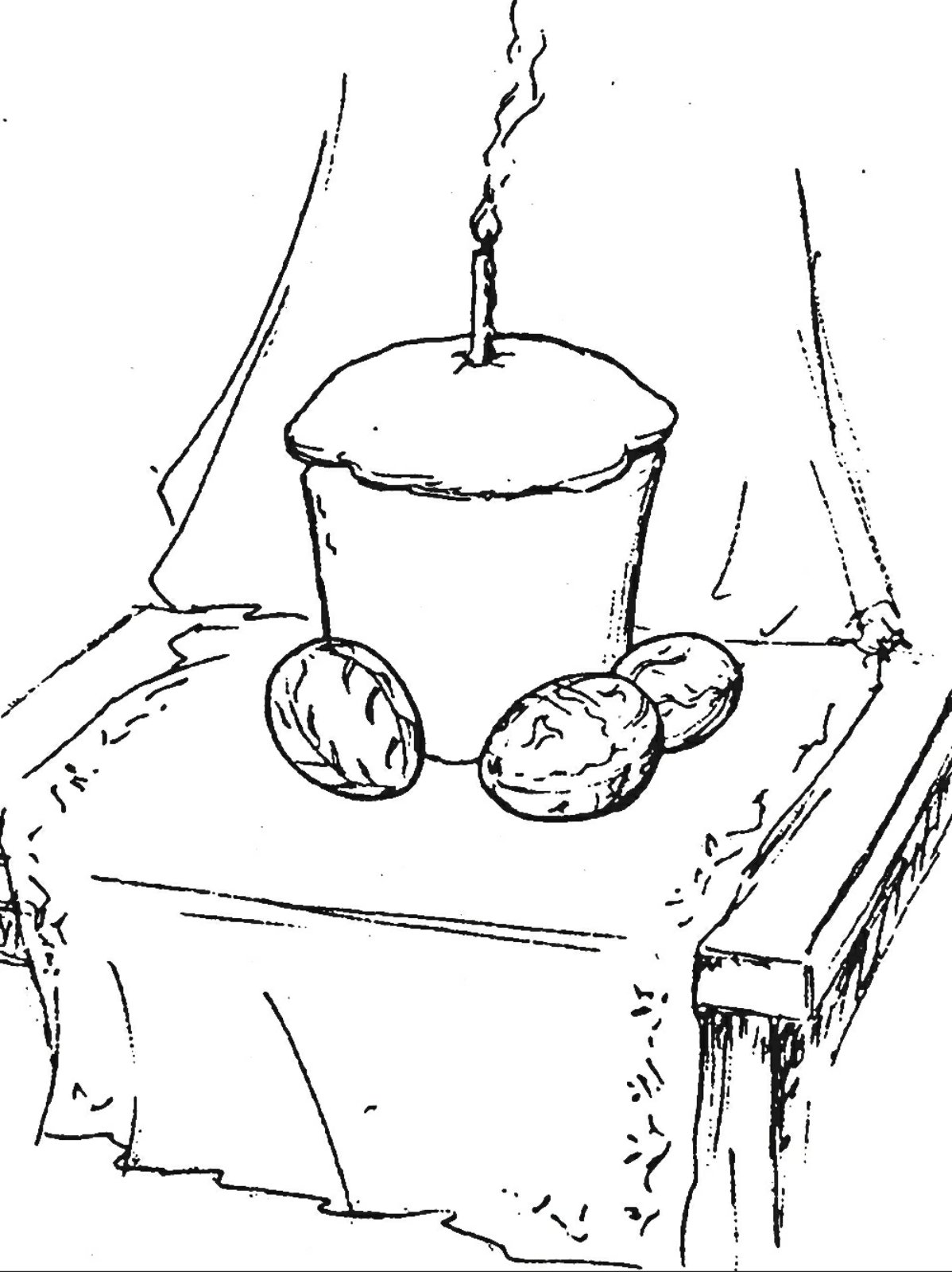 3.Робота в кольорі.
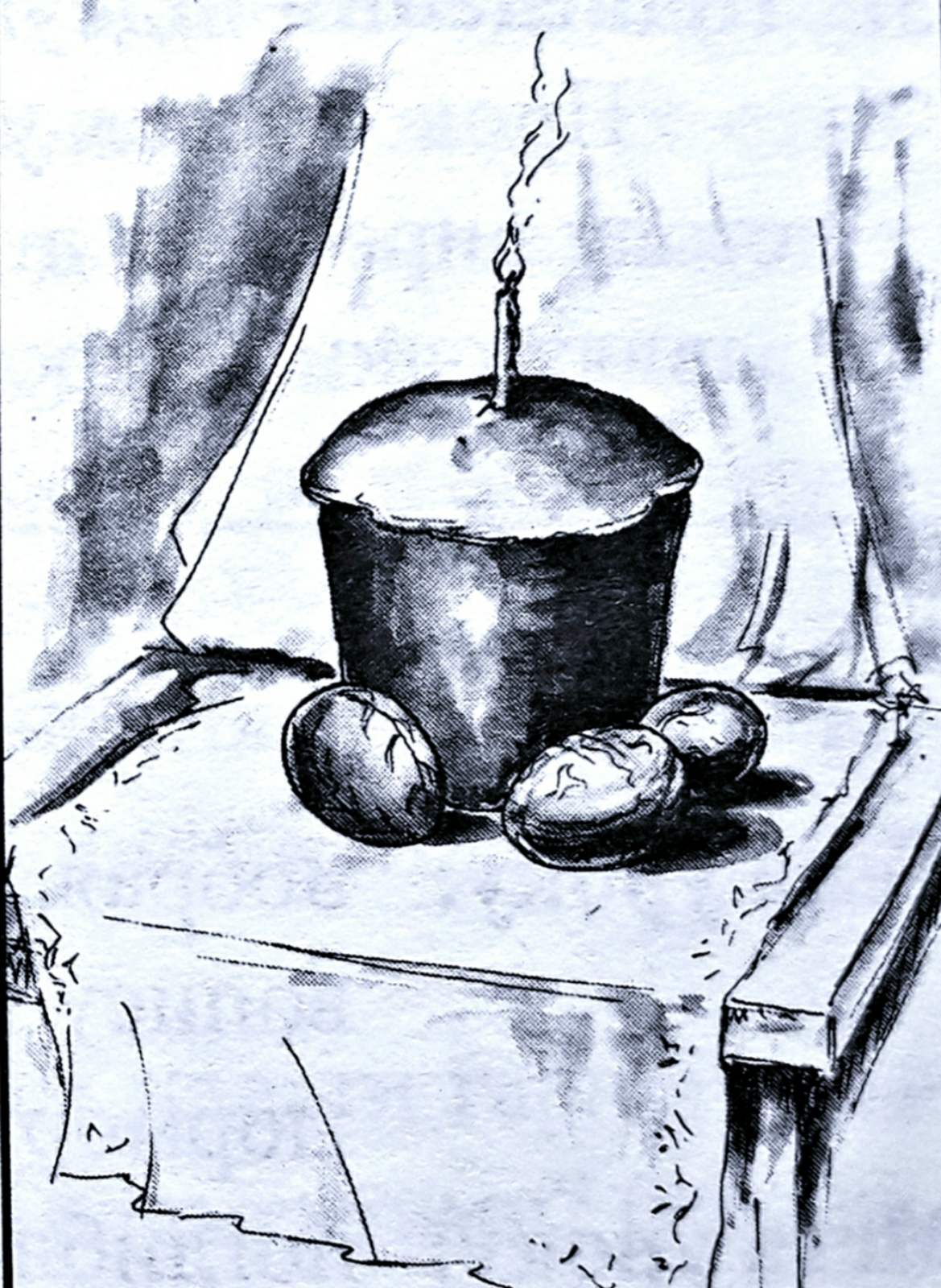 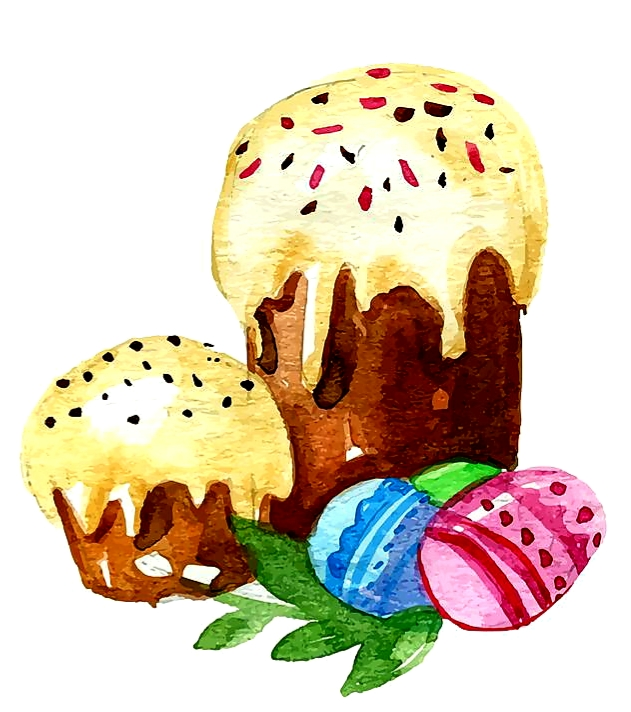